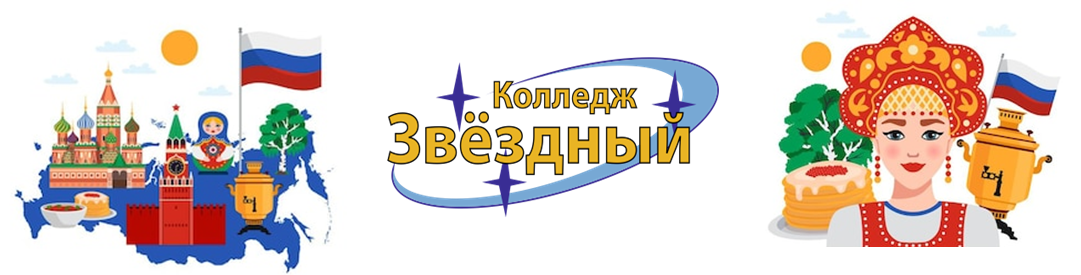 ФЕСТИВАЛЬ – ОТКРЫТЫЙ УРОК 
#МыZаМир
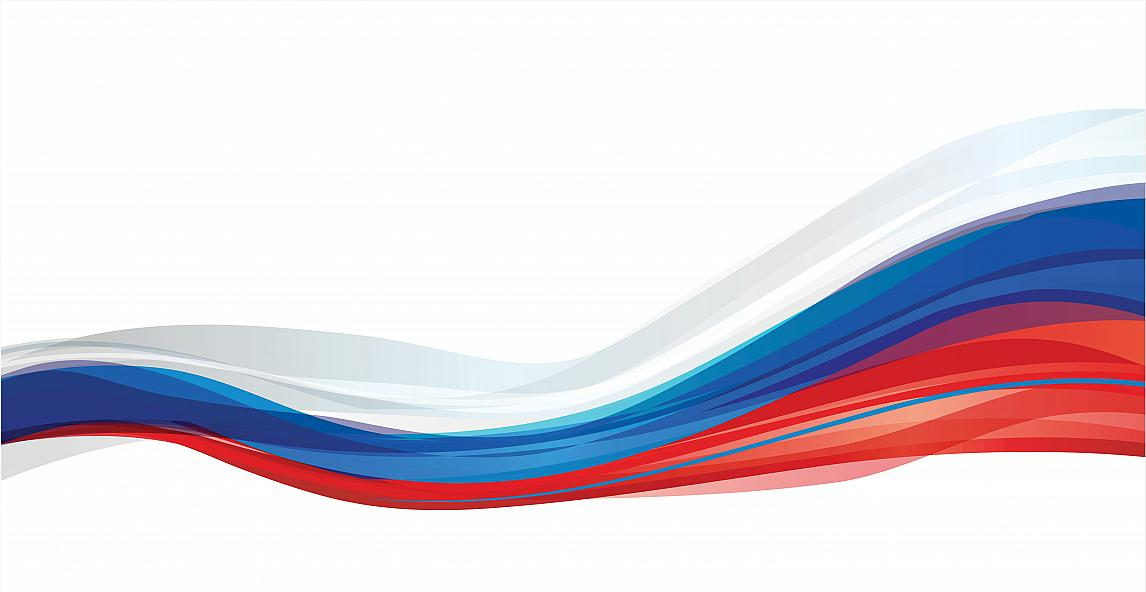 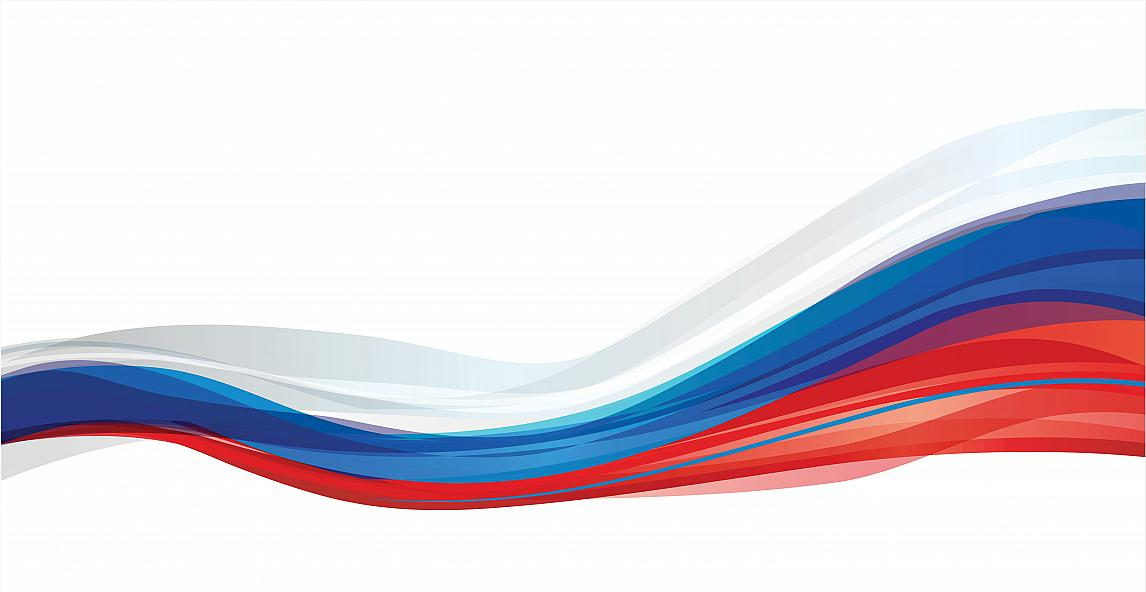 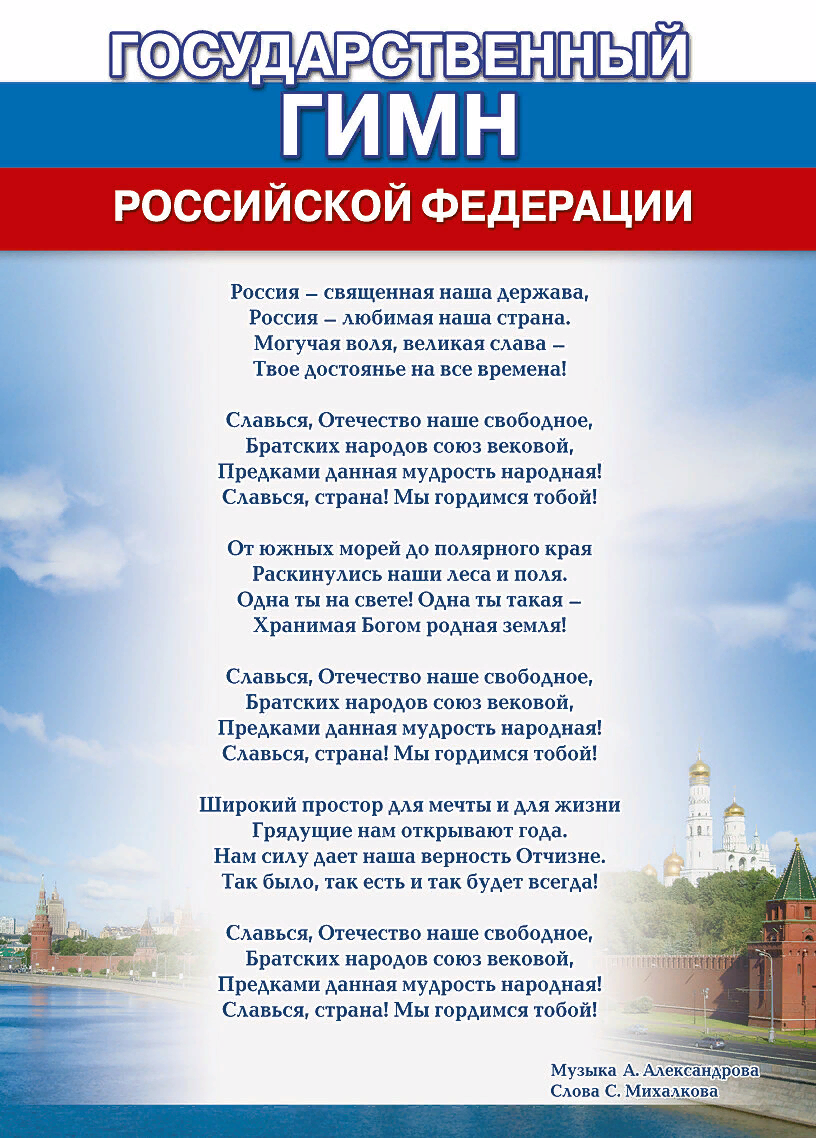 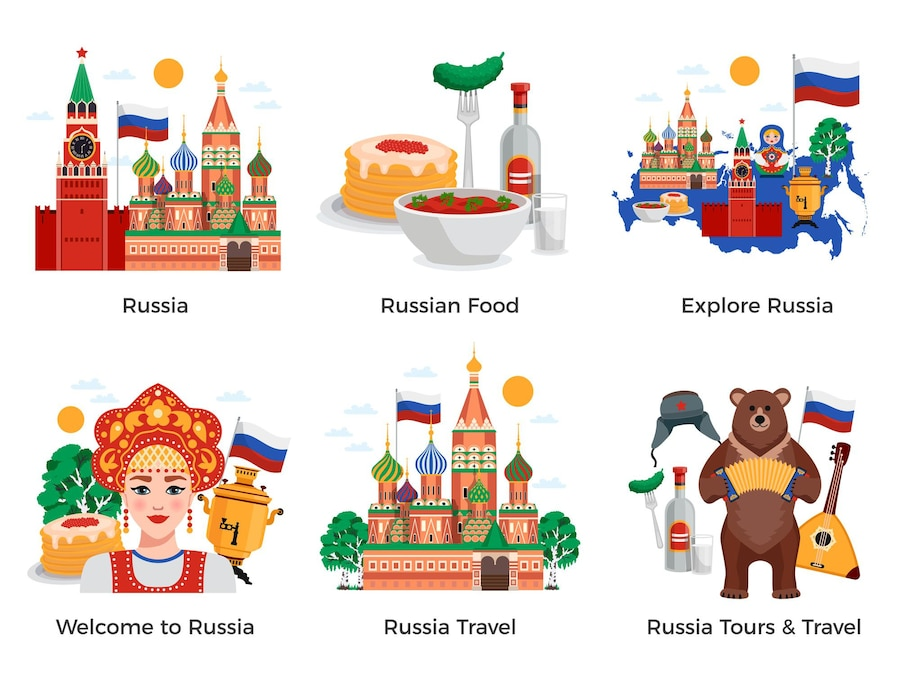 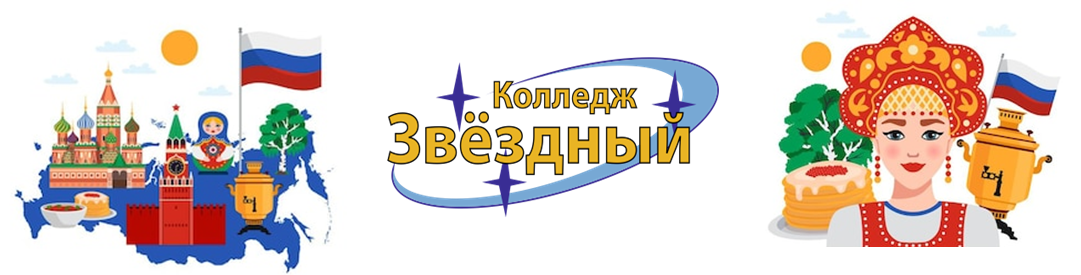 ФЕСТИВАЛЬ – ОТКРЫТЫЙ УРОК 
#МыZаМир
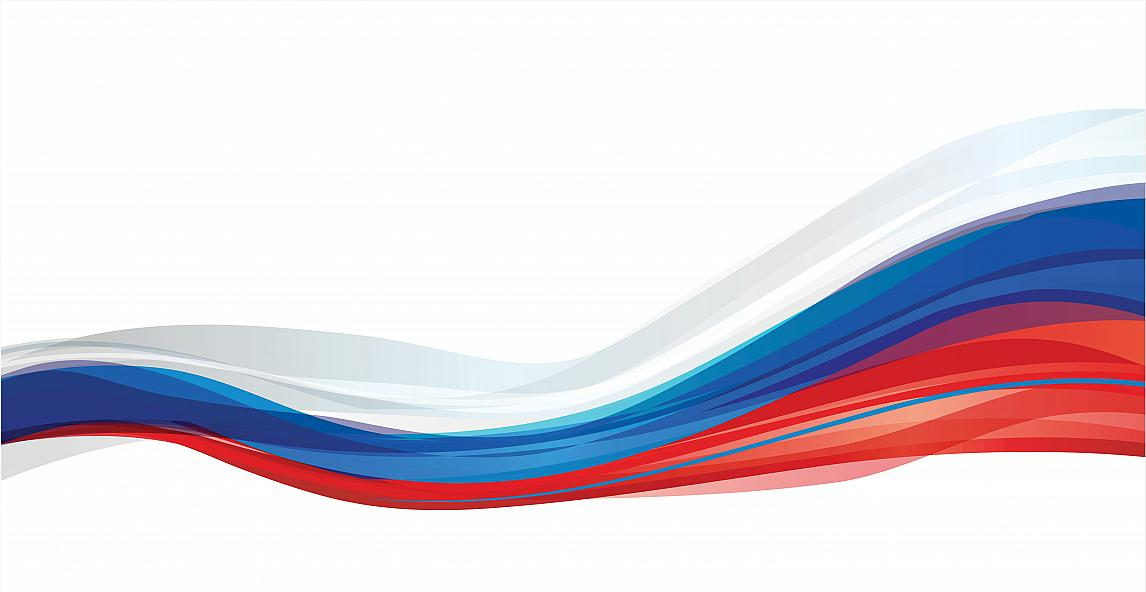 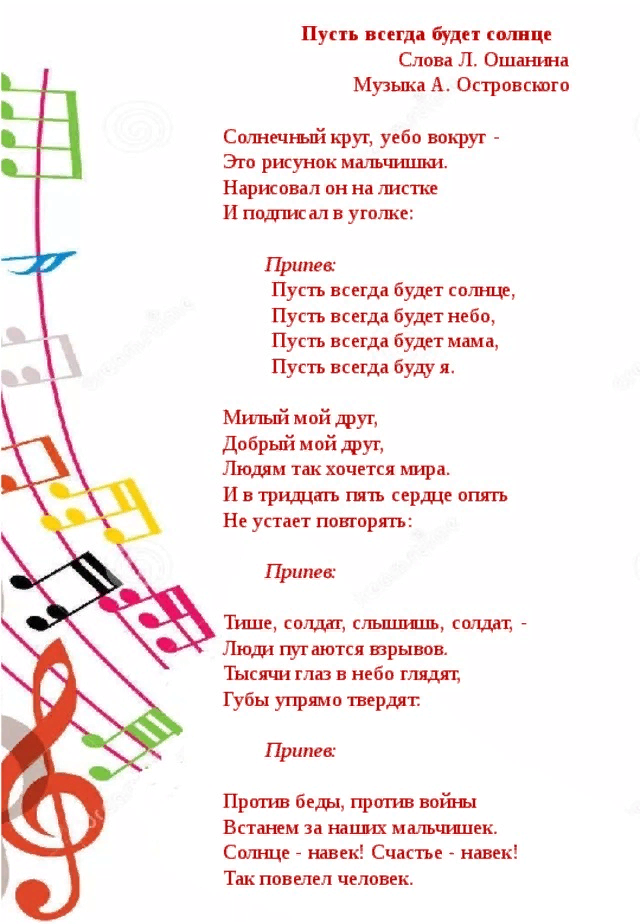 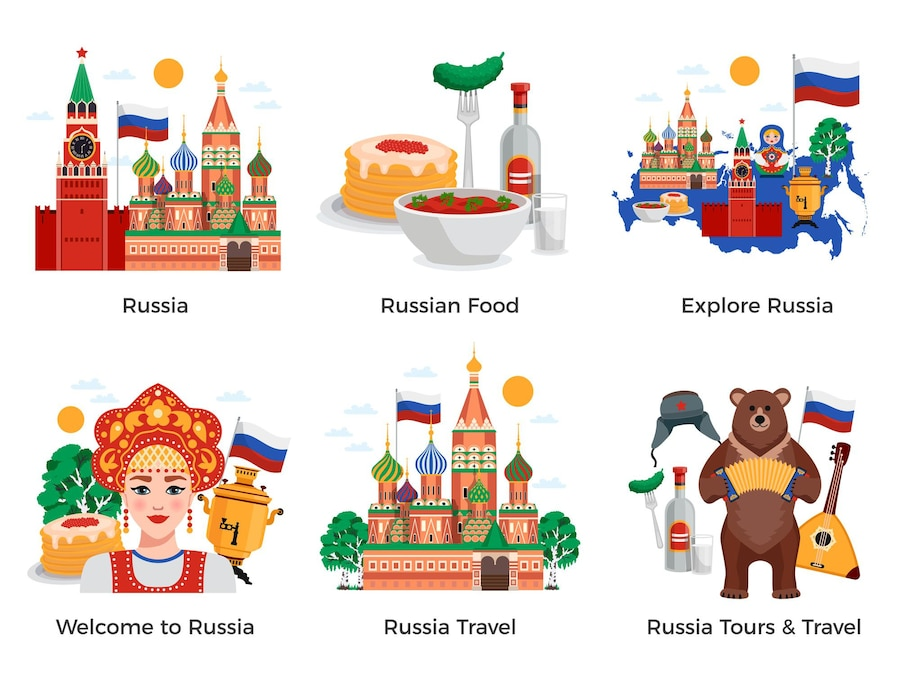 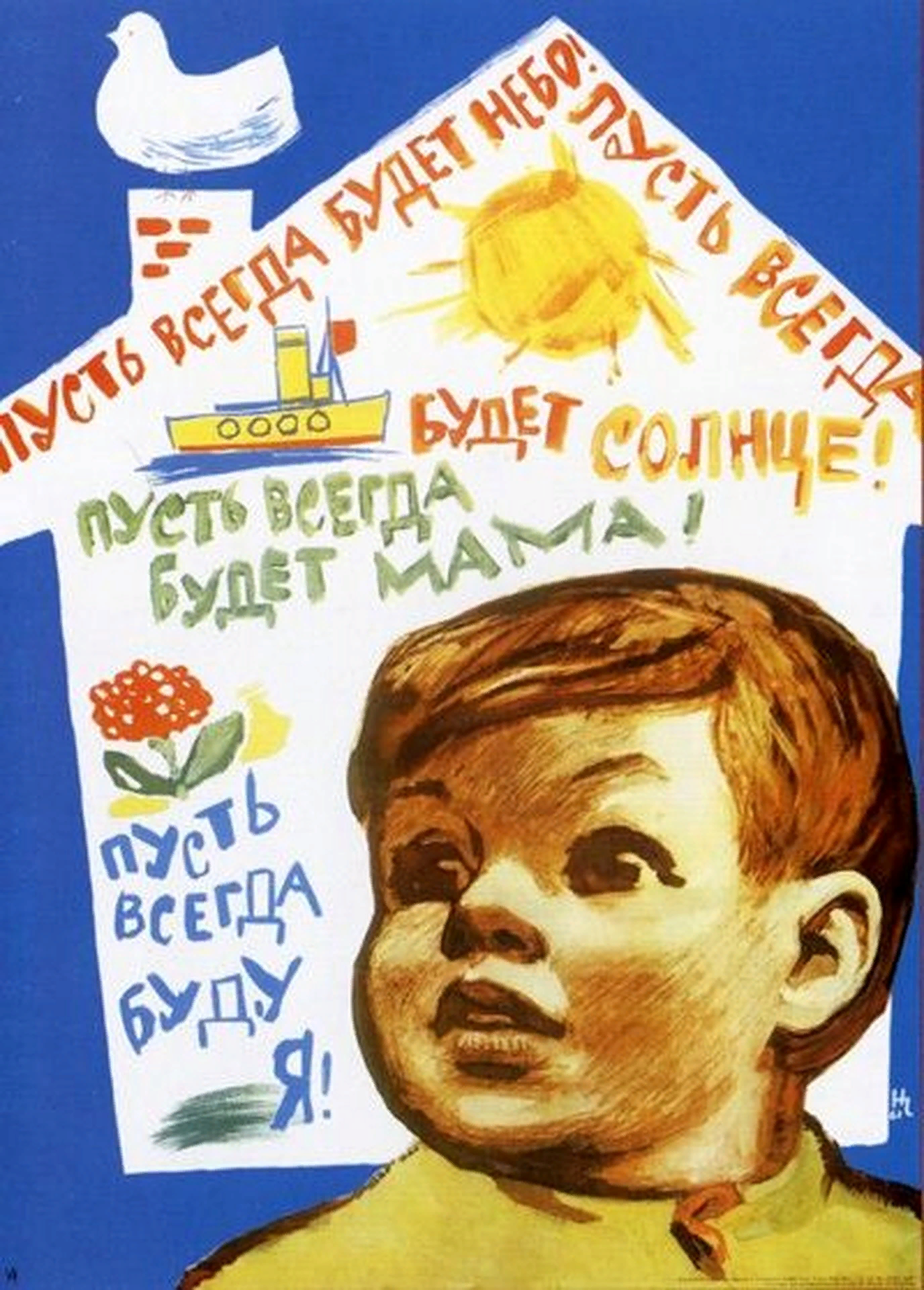 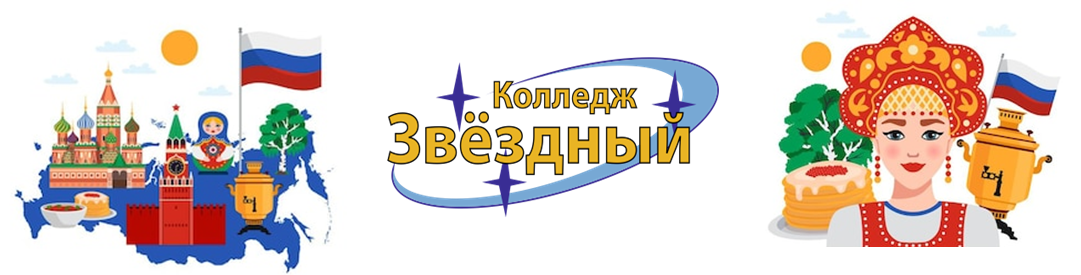 ФЕСТИВАЛЬ – ОТКРЫТЫЙ УРОК 
#МыZаМир
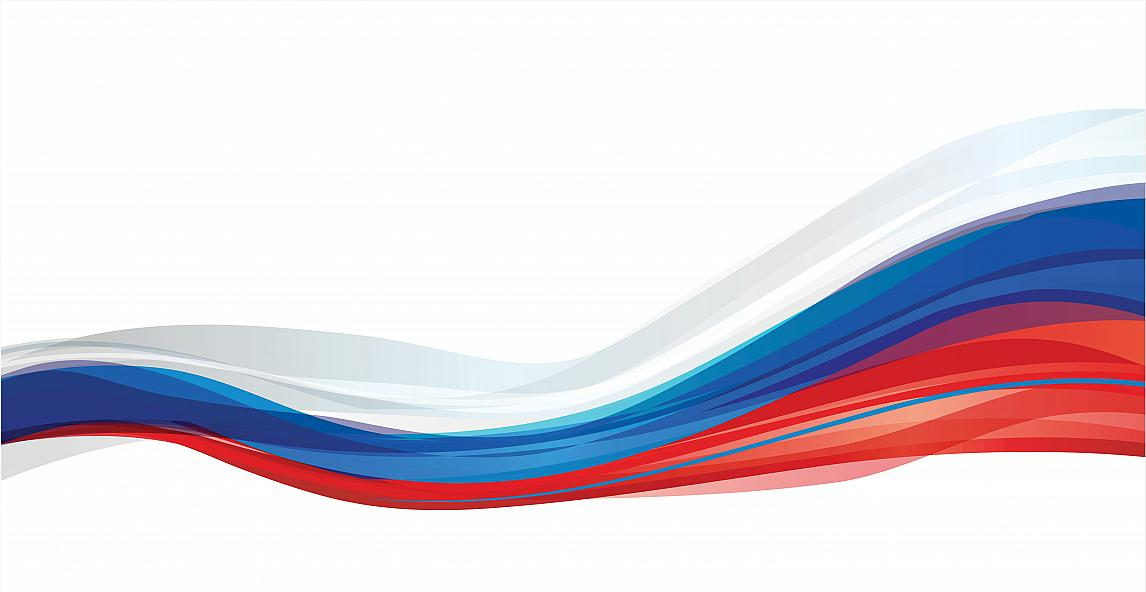 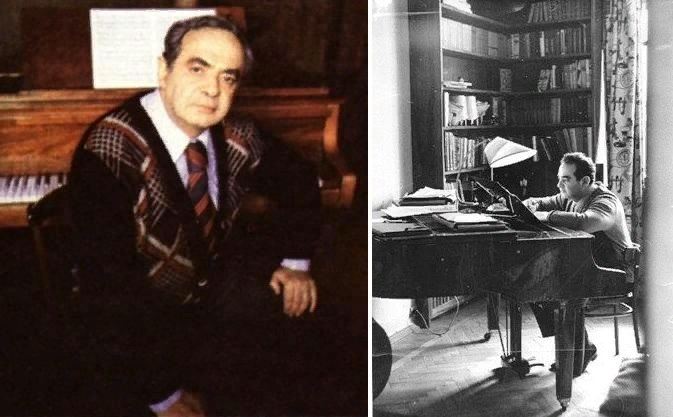 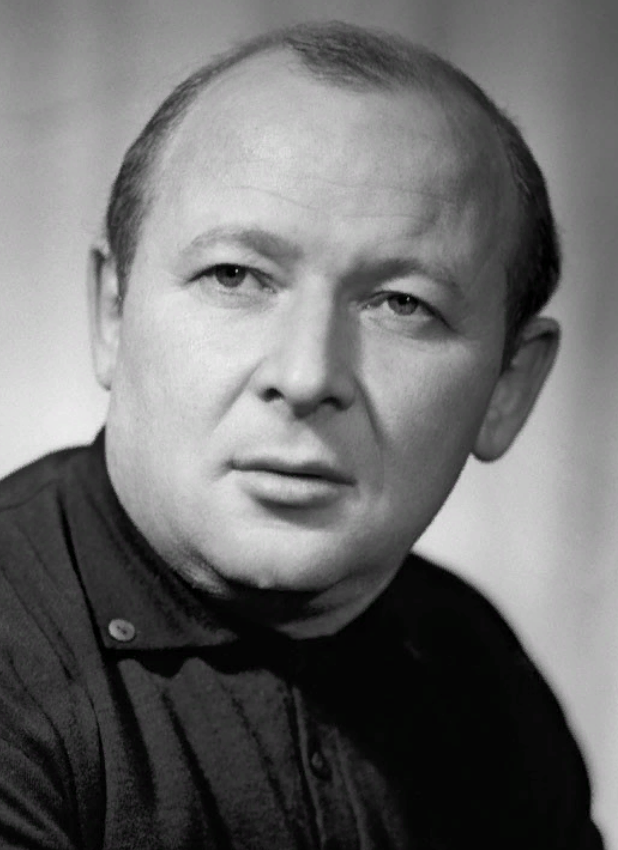 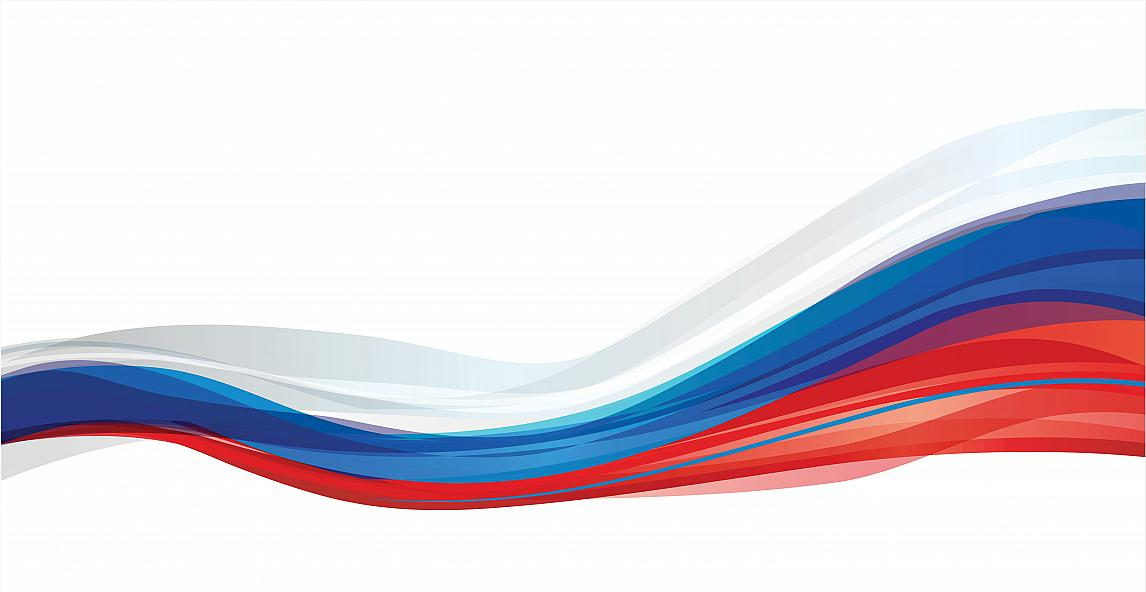 Эдуард Савельевич 
Колмановский
Константин Яковлевич 
Ваншенкин
«Я люблю тебя, жизнь»
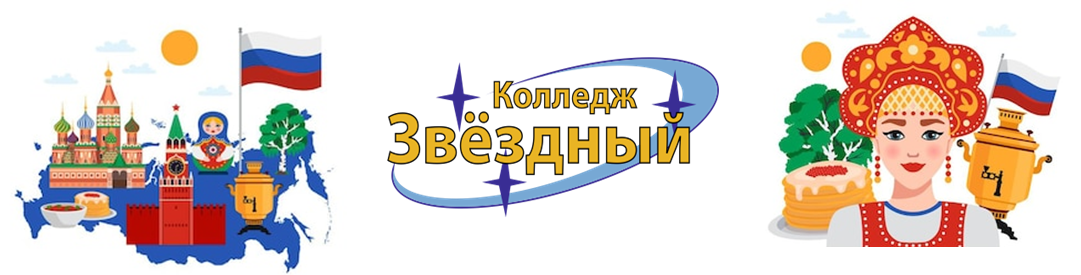 ФЕСТИВАЛЬ – ОТКРЫТЫЙ УРОК 
#МыZаМир
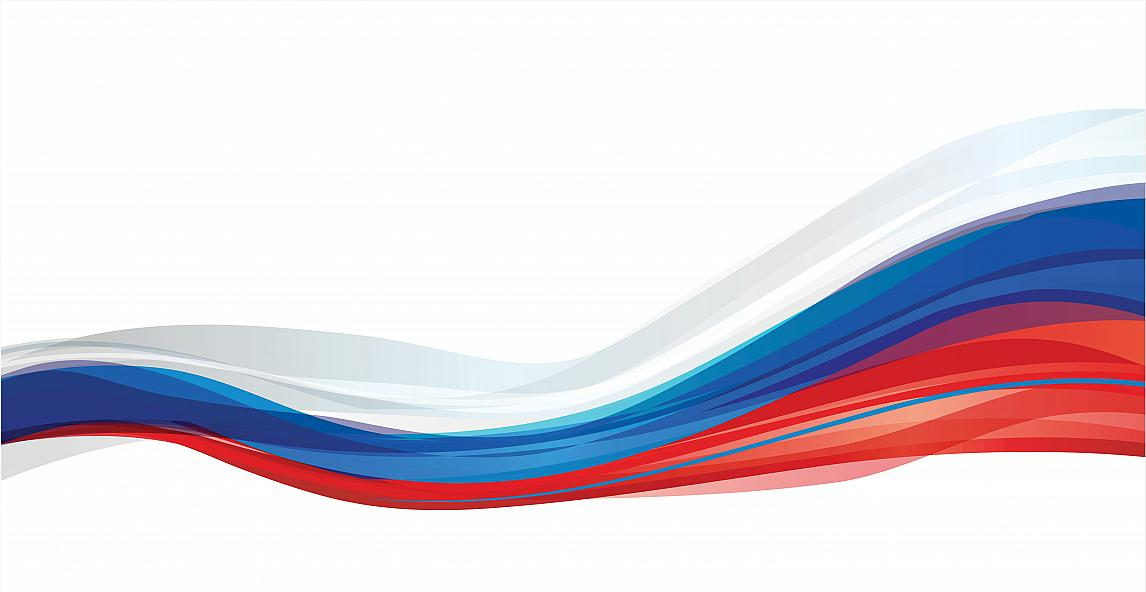 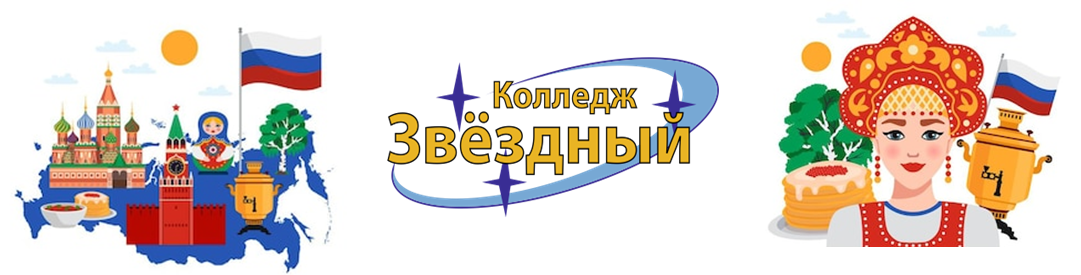 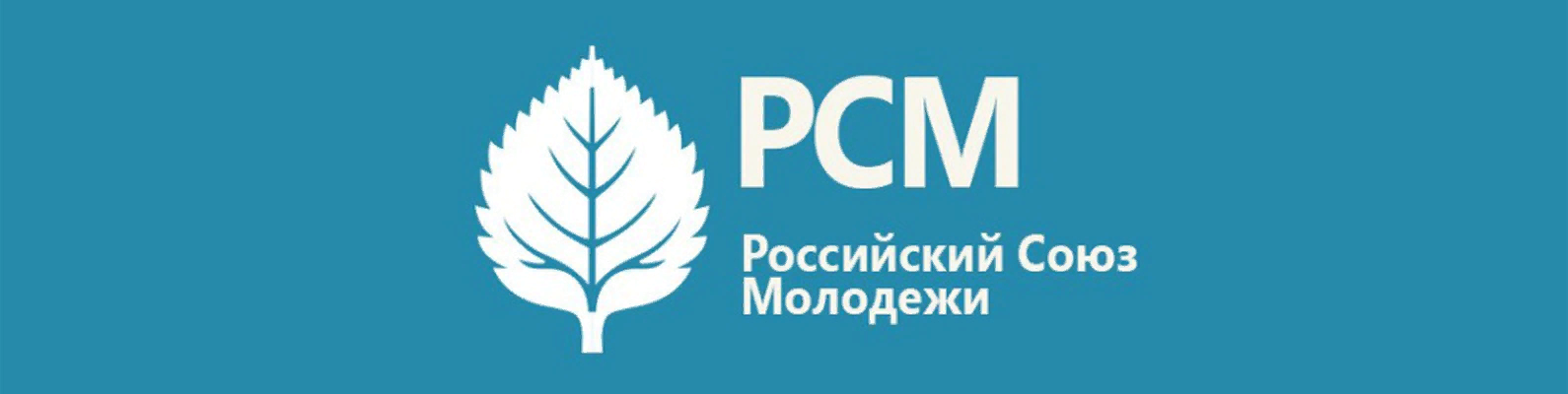 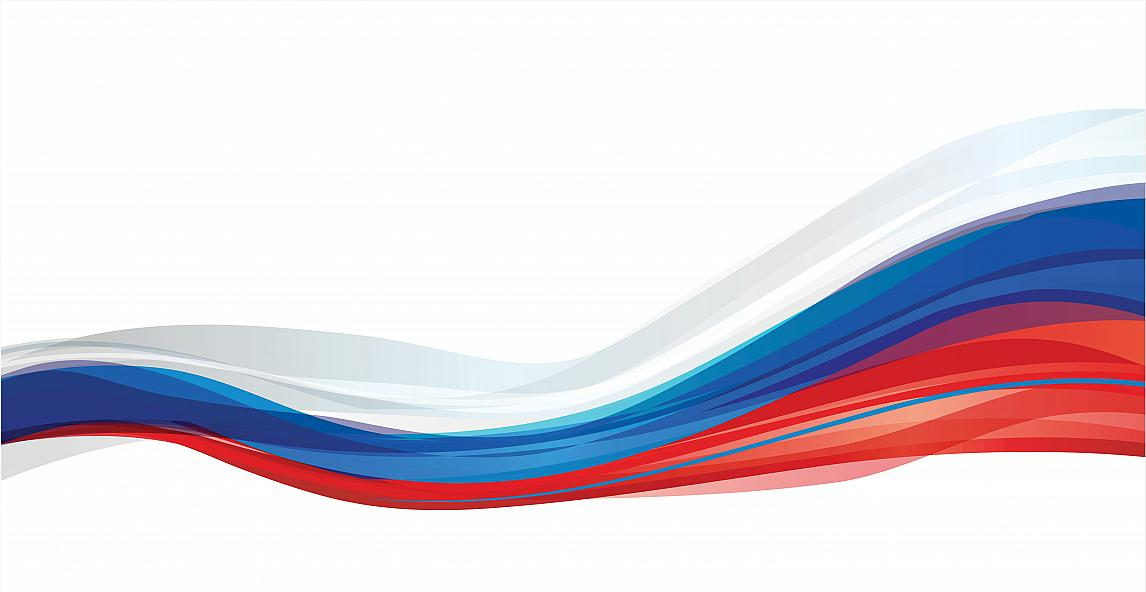 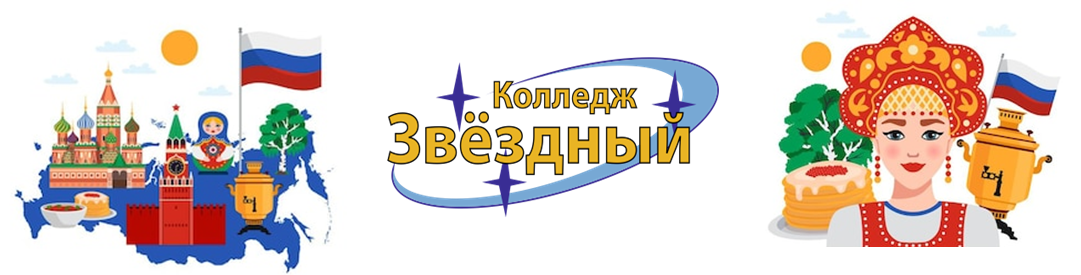 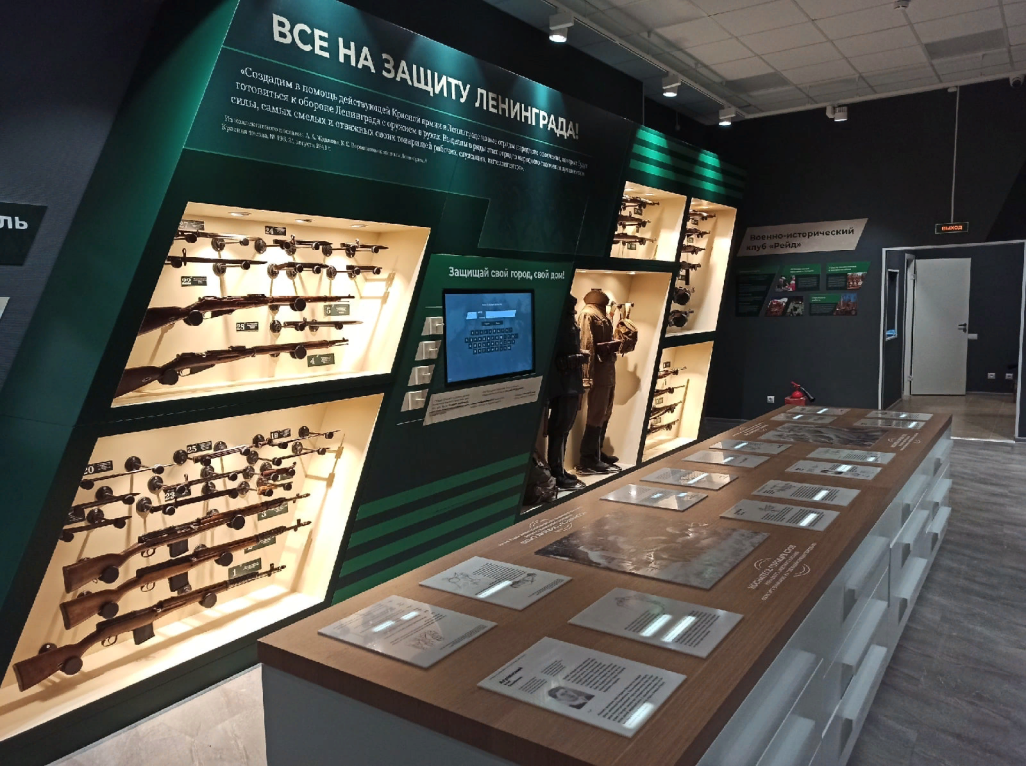 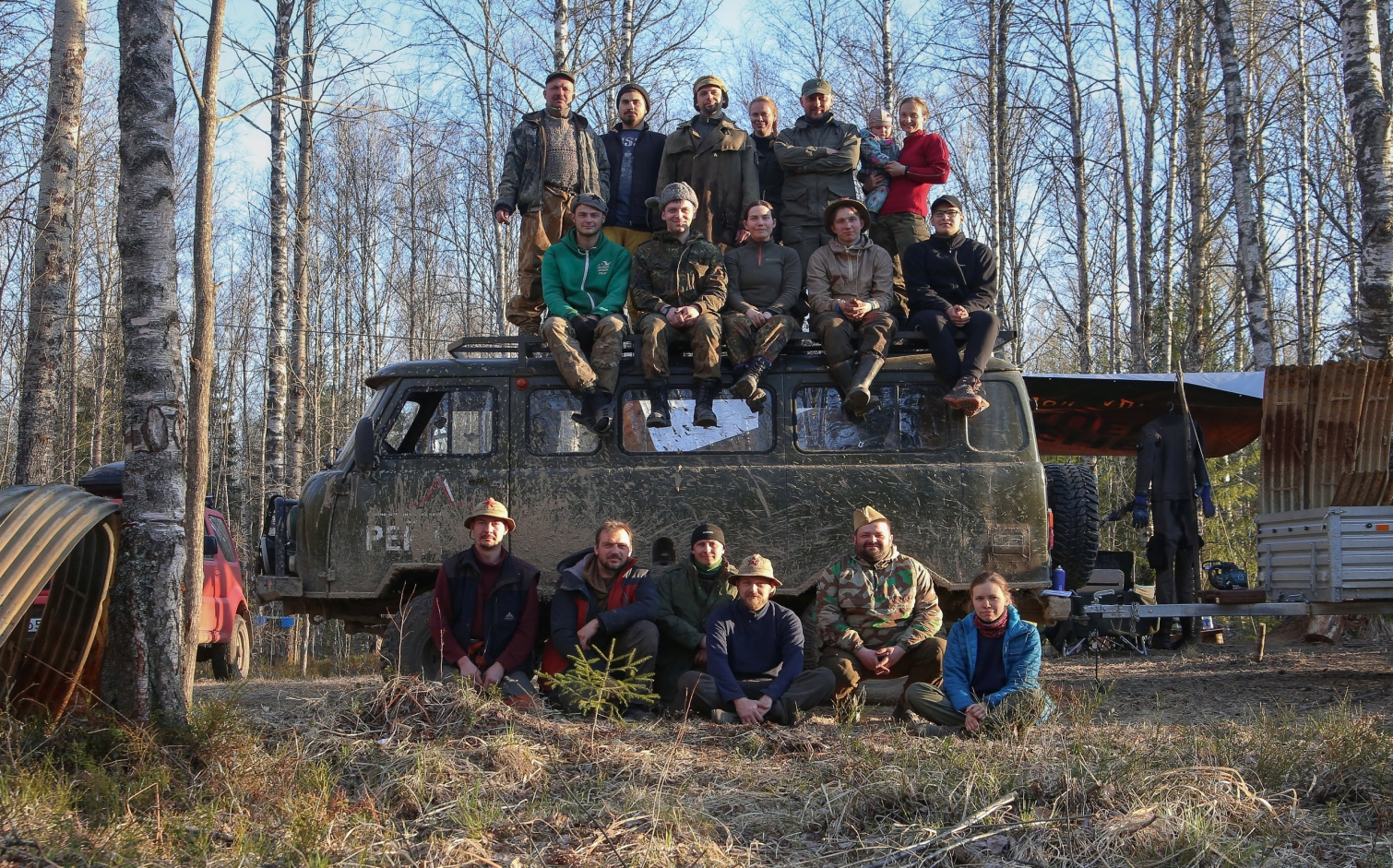 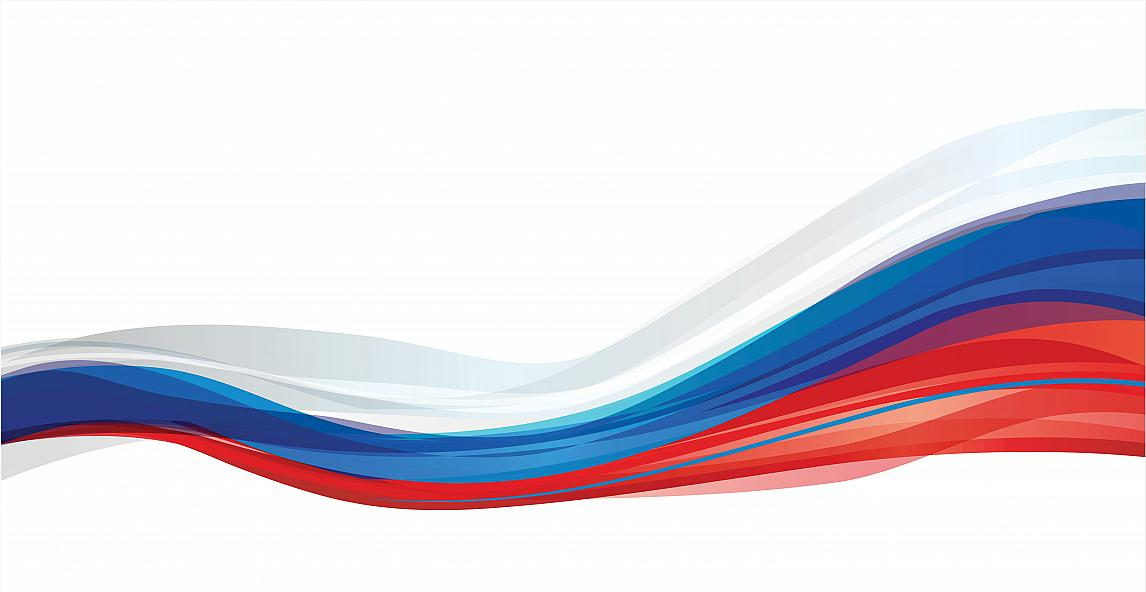 Рейд 2.0 поисковое и реконструкторское движение
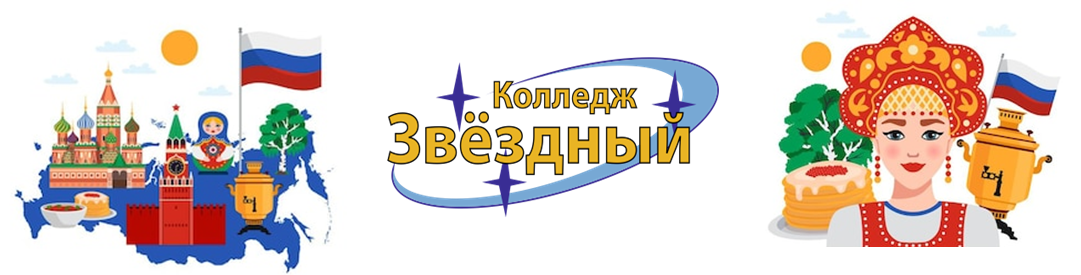 ФЕСТИВАЛЬ – ОТКРЫТЫЙ УРОК 
#МыZаМир
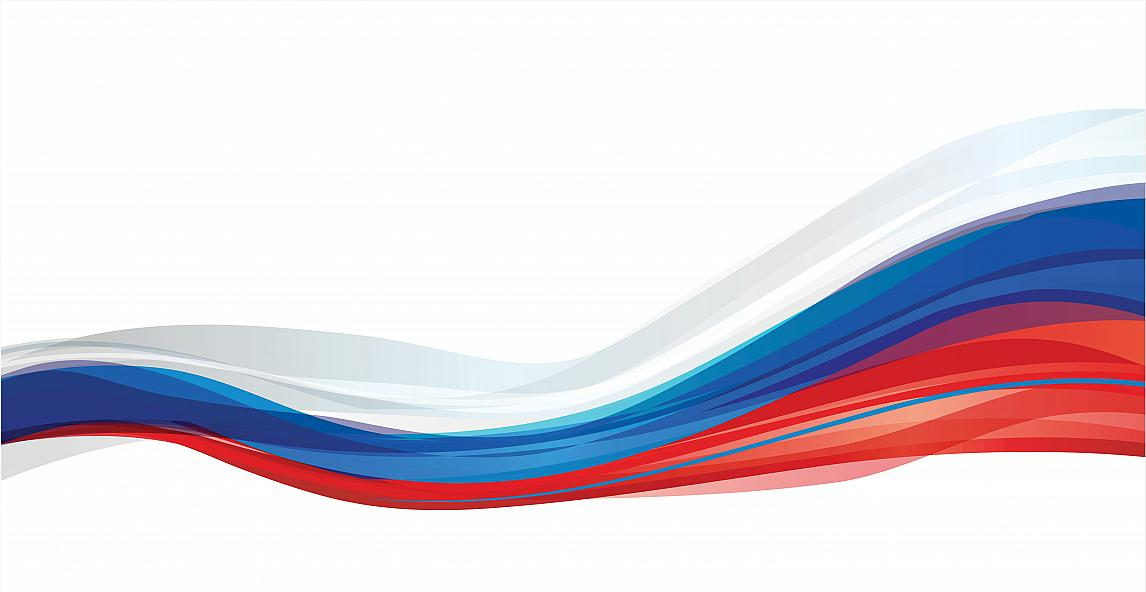